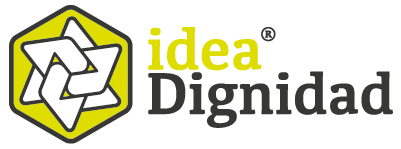 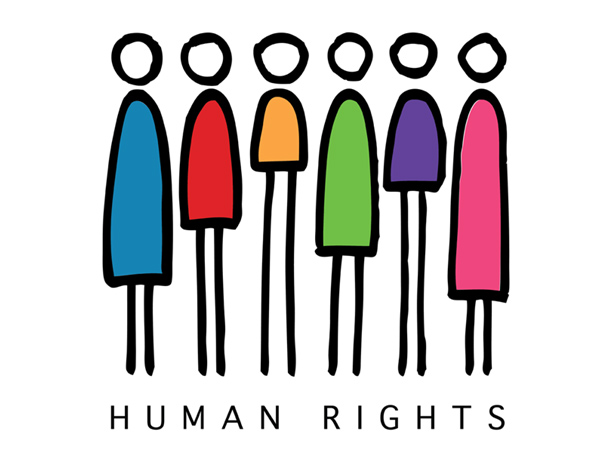 Para vivirlos…
	conozcamos nuestros derechos
¿Para qué los derechos humanos?
Desarrollar una vida digna


 Direccionar el ejercicio del poder
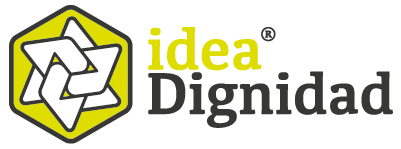 Concepto
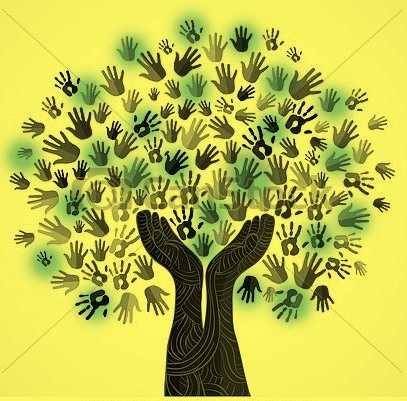 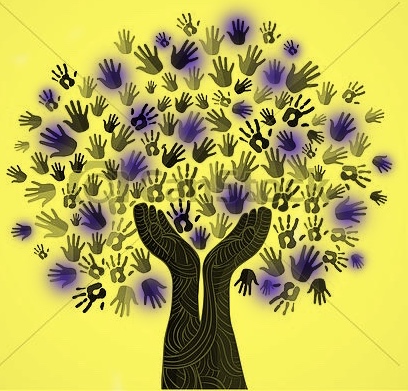 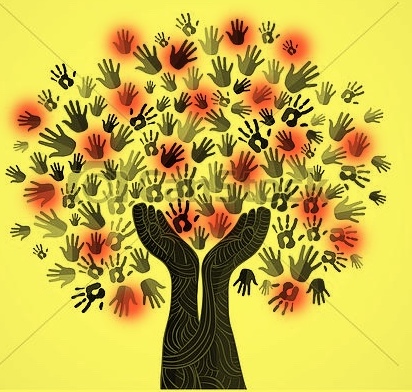 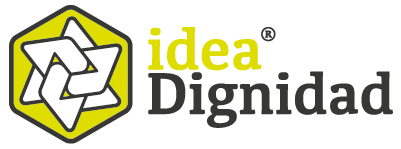 ¿Quiénes son sujeto de derechos?
El Estado existe  para respetar, proteger y garantizar sus derechos
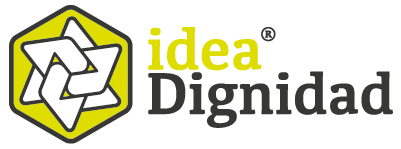 Fundamentos de los derechos humanos
Dignidad
El valor inherente que tiene cada persona por su condición de individuo de la especie humana
Igualdad
Reconoce:
Las diferencias que existen entre los seres humanos.
Todas y todos debemos recibir un trato que garantice el igual ejercicio de nuestros derechos humanos.
Libertad
Atributo de las personas humanas.
Permite decidir sobre las opciones y los actos que dan sentido a su existencia (auto determinarse)
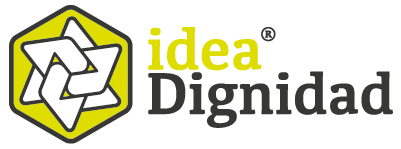 Autoestima y derechos
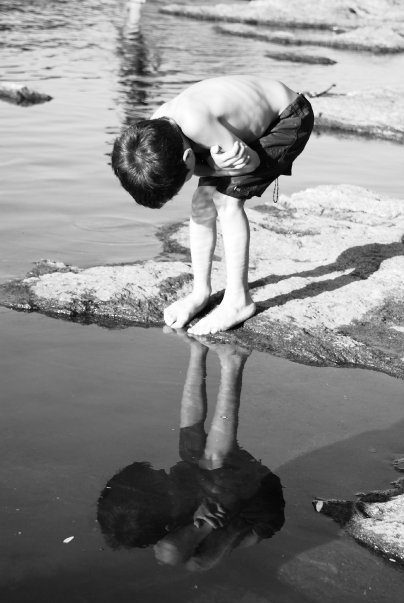 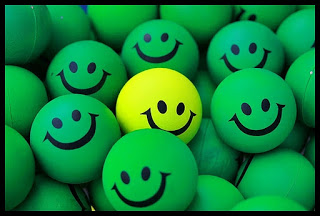 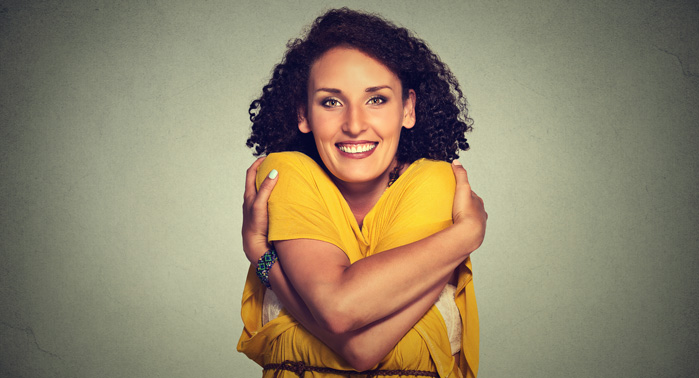 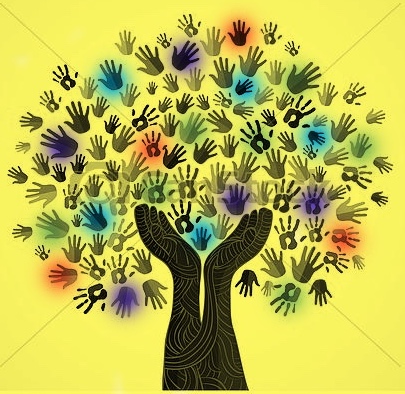 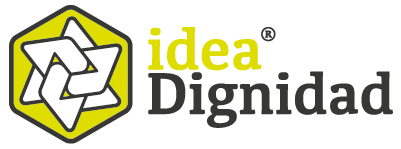 Obligaciones de los Estados
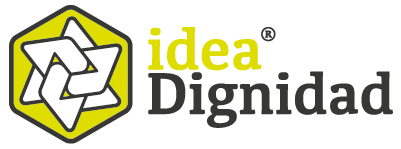 Ejemplos:
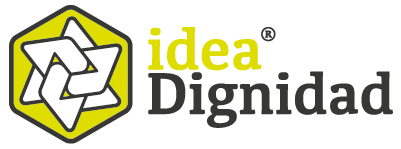 ¿Las personas tienen las mismas obligaciones de los Estados?
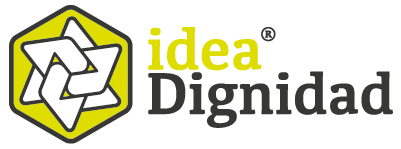 Los derechos humanos en la Constitución del Ecuador
(Título II. Derechos, CRE)
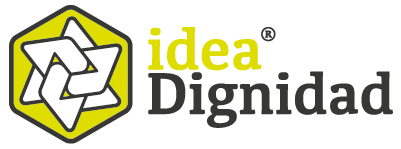 Los derechos humanos en la Constitución del Ecuador
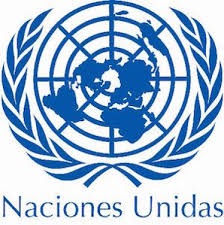 Las normas contenidas en los instrumentos internacionales forman parte del ordenamiento jurídico interno y

gozan de aplicabilidad en el Estado ecuatoriano, 

incluso prevalecen respecto de la Constitución cuando reconocen derechos más favorables.
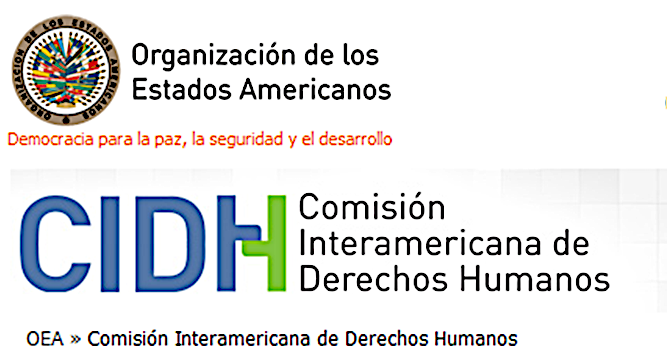 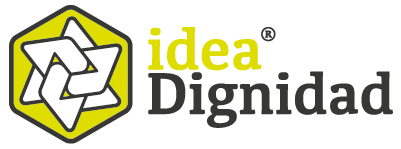 Los derechos humanos en la Constitución del Ecuador
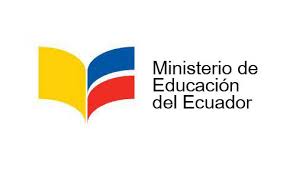 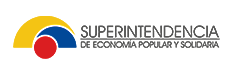 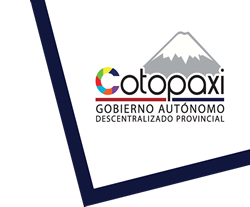 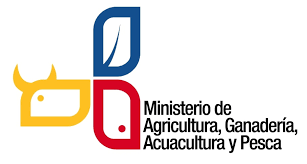 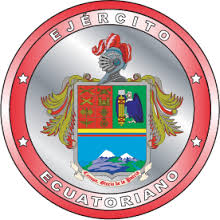 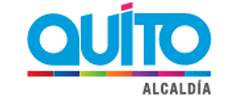 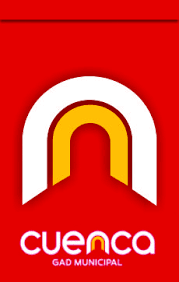 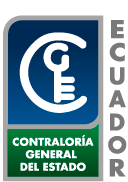 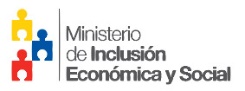 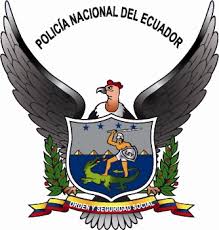 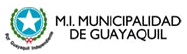 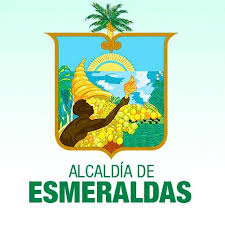 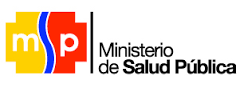 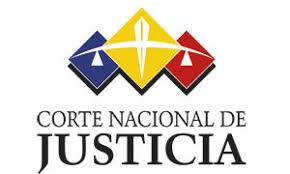 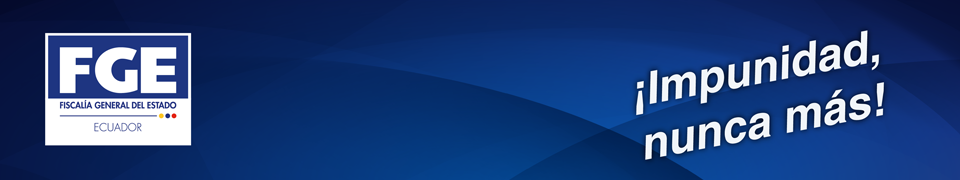 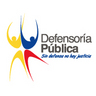 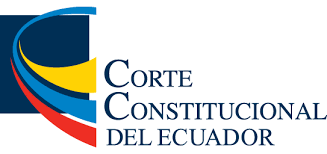 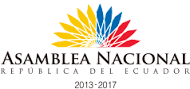 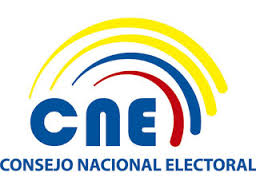 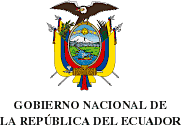 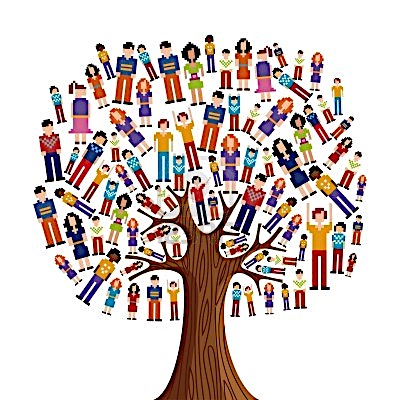 “Todas las personas son iguales y gozarán de los mismos derechos, deberes y oportunidades. 


(Art. 11 numeral 2, CRE).
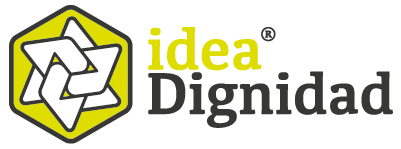 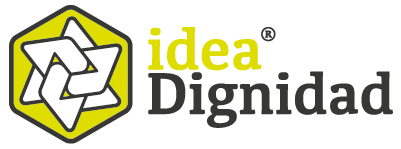 Significa que, nadie podrá ser discriminada/o por:
Etnia
Discapacidad
Religión
Vivir con VIH
Lugar de origen
Edad
Sexo
Género
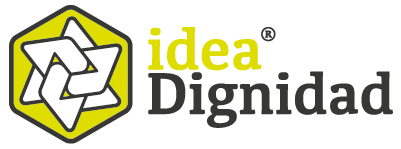 Condición
migratoria
Orientación sexual
Filiación política
Identidad cultural
Condición
socioeconómica
Pasado judicial
Estado civil
Ideología
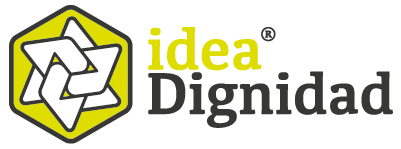 Los derechos humanos en la Constitución del Ecuador
La ley sancionará toda forma de discriminación.
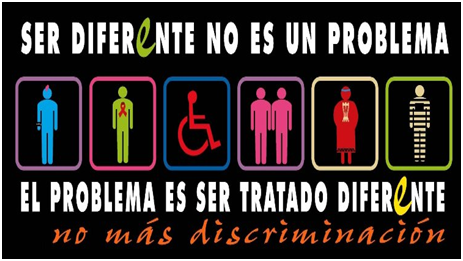 El Estado adoptará medidas de acción afirmativa que promuevan la igualdad real en favor de los titulares de derechos que se encuentren en situación de desigualdad.” 

(Art. 11 numeral 2, CRE).
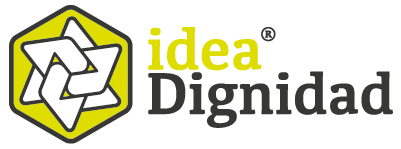 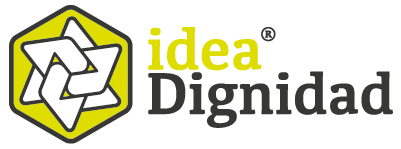 Garantías constitucionales
Medio para hacer efectivo un derecho